Муниципальное бюджетное дошкольное образовательное учреждение «Середкинский детский сад»
Конструктор Лего в моей жизни








Автор работы:
 Шумилин Иван,
 воспитанник старшей группы
Воспитатель: 
Бобовская Елена Петровна
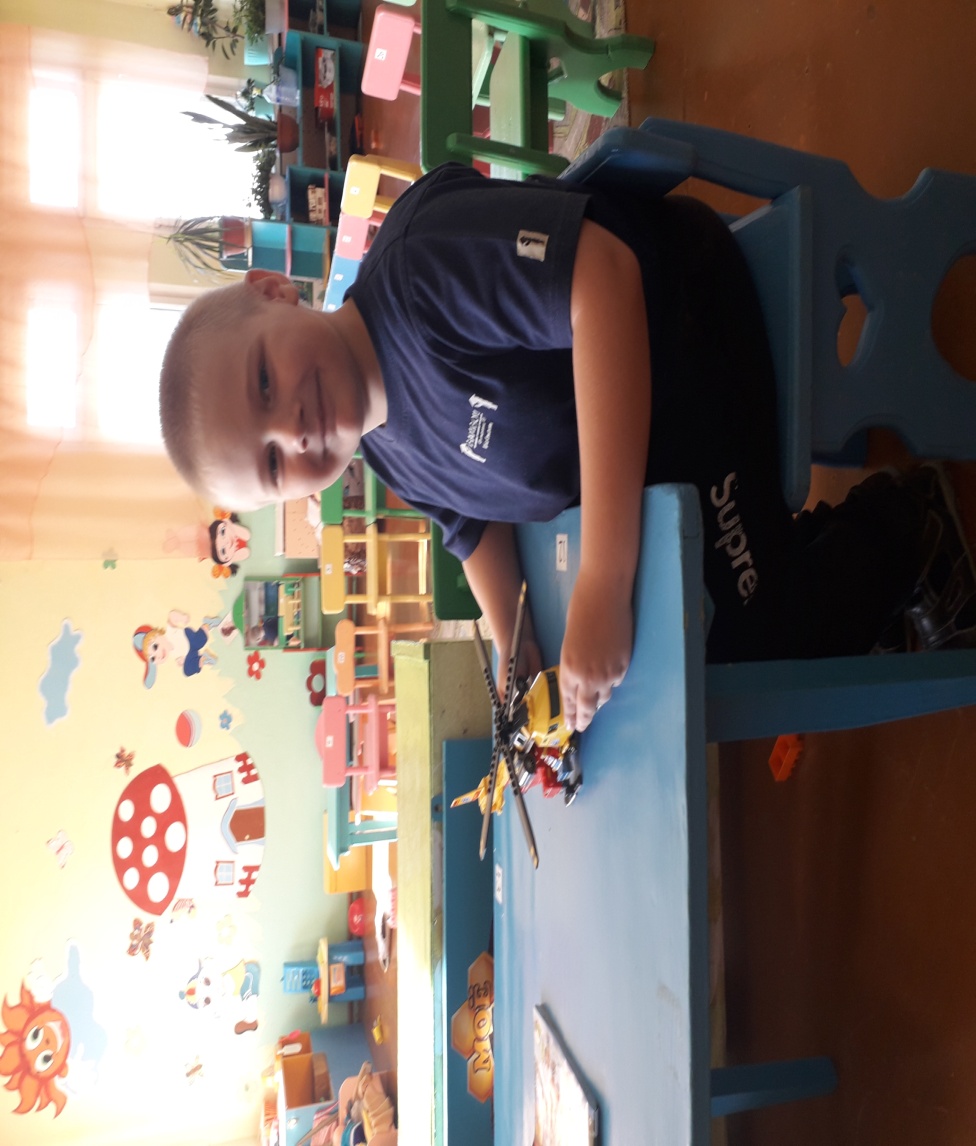 [Speaker Notes: Здравствуйте, я Шумилин Иван. Мне 6 лет, село Середкино. Конструктор Лего в моей жизни.]
Вертолёты бывают военные, спасательные, медицинские, пожарные
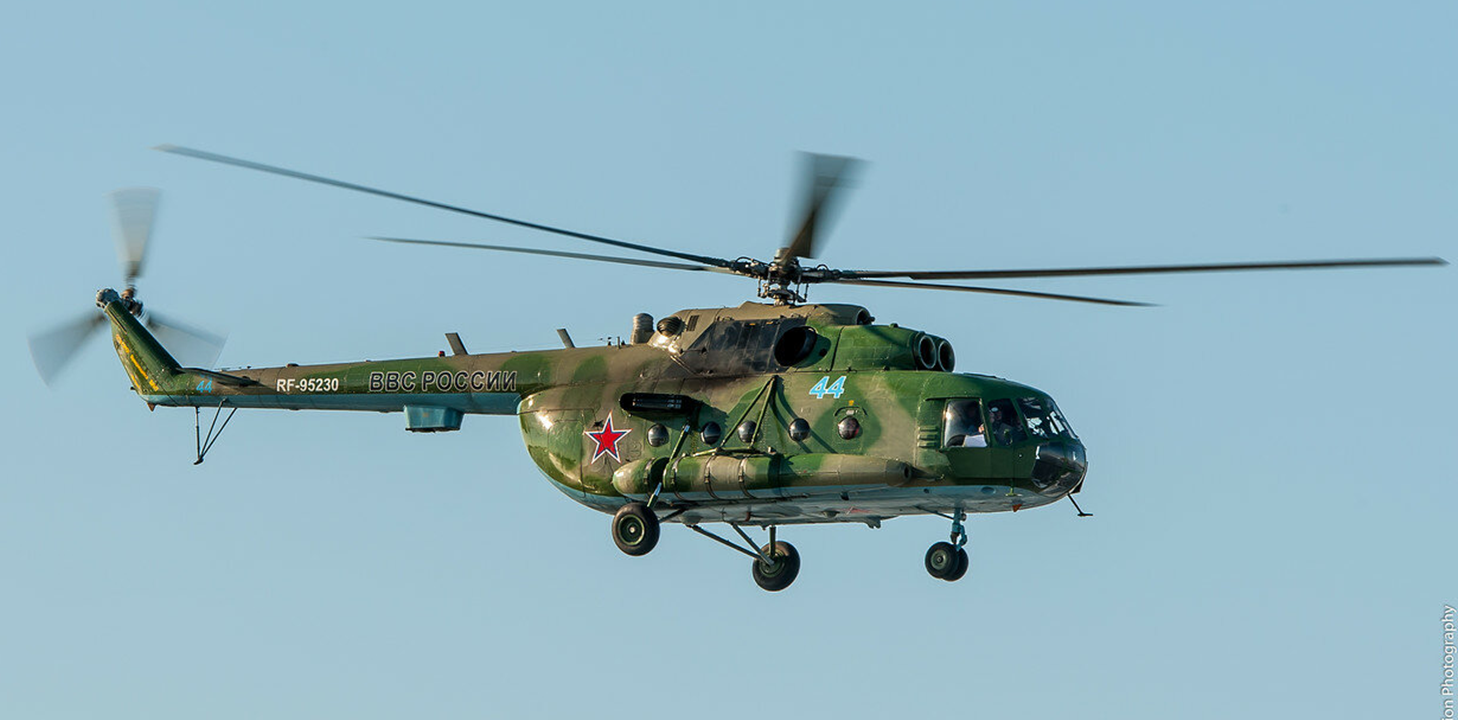 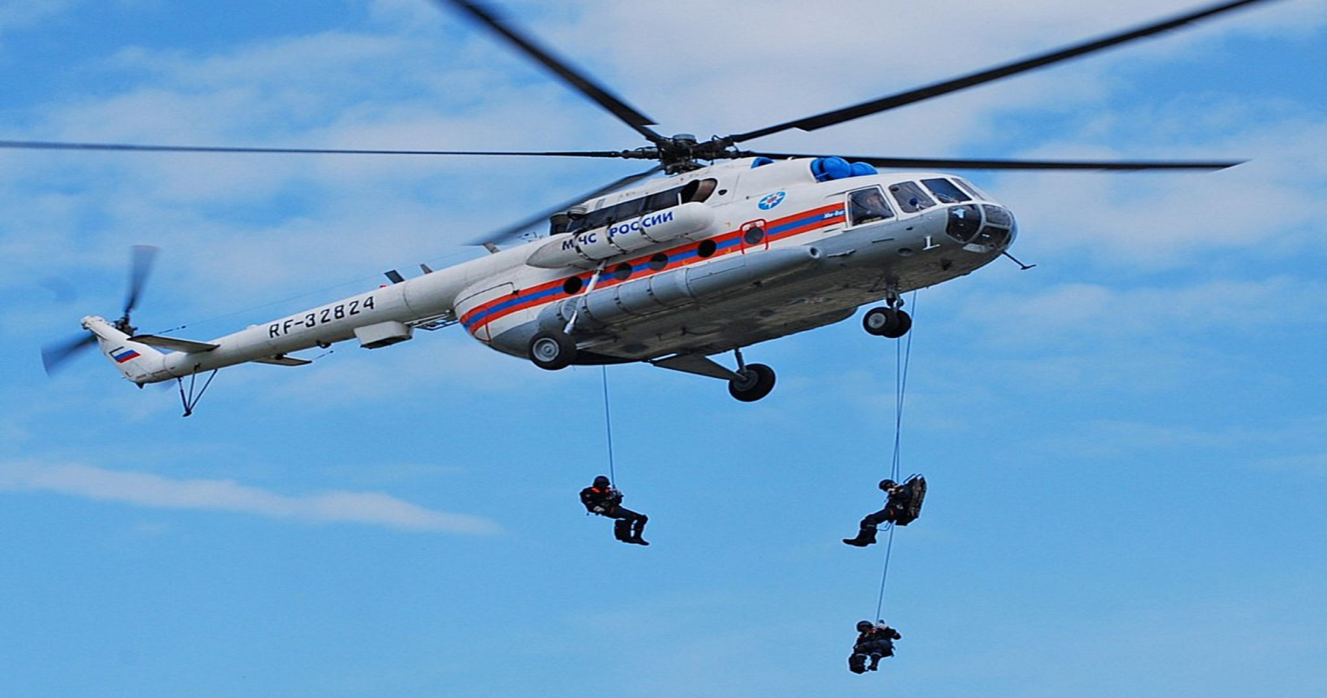 Основные части вертолёта: кабина, хвостовая часть, лопасти, винт, шасси
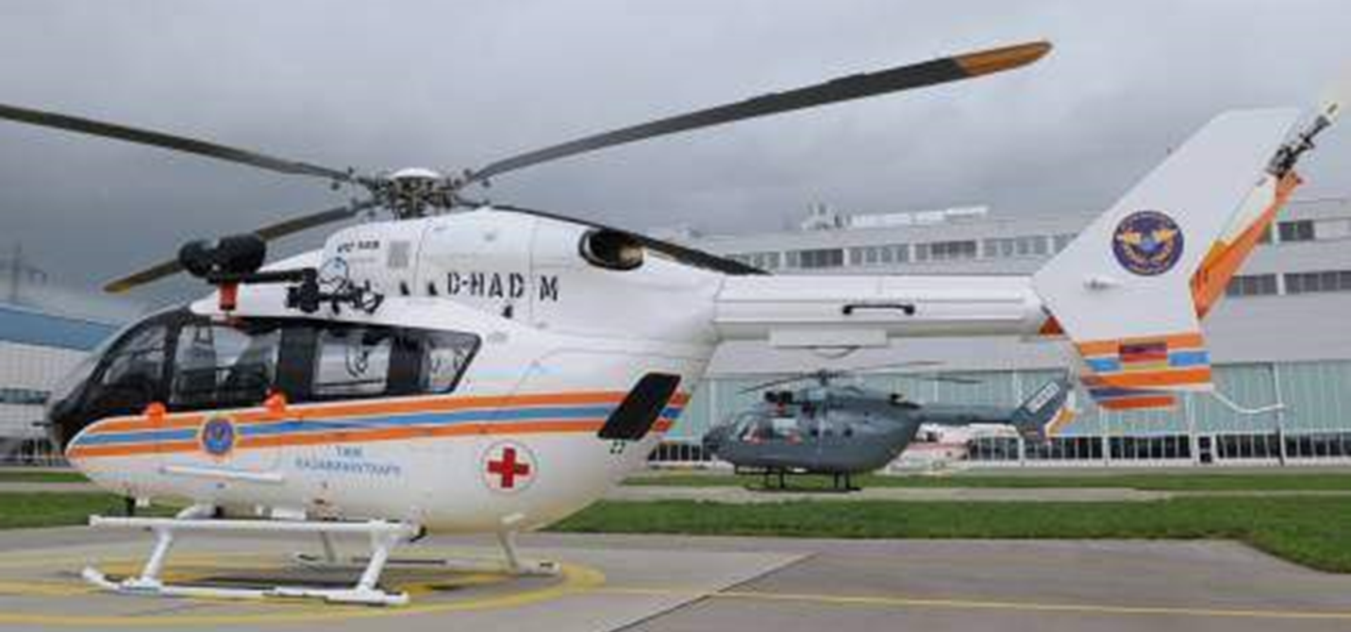 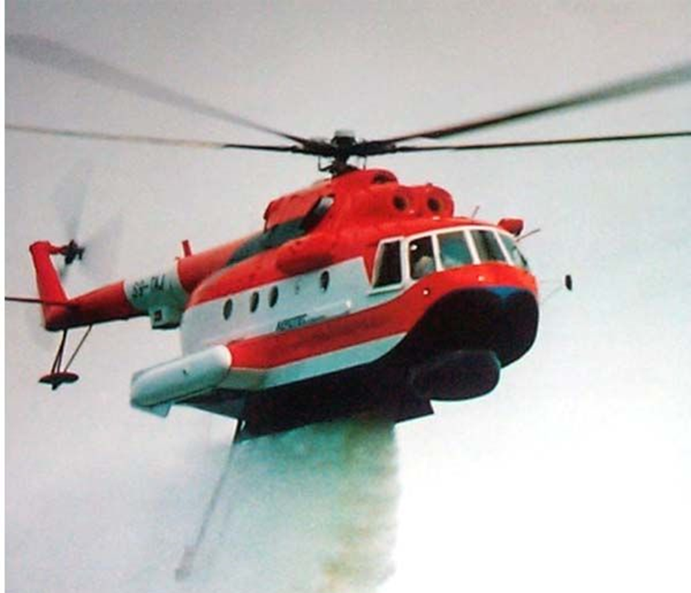 [Speaker Notes: Спасательный вертолёт помогает людям попавшим в беду. Медицинский-помогает быстро доставить больного и оказать ему помощь. Пожарный помогает тушить пожары. Военный вертолёт помогает солдатам десантироваться.]
Причина выбора темы
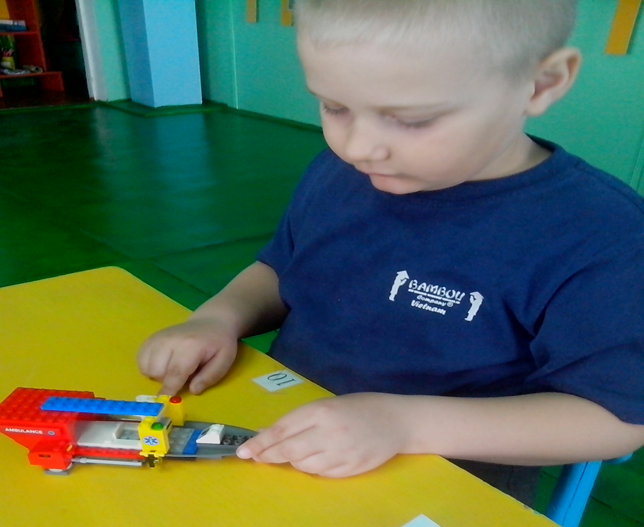 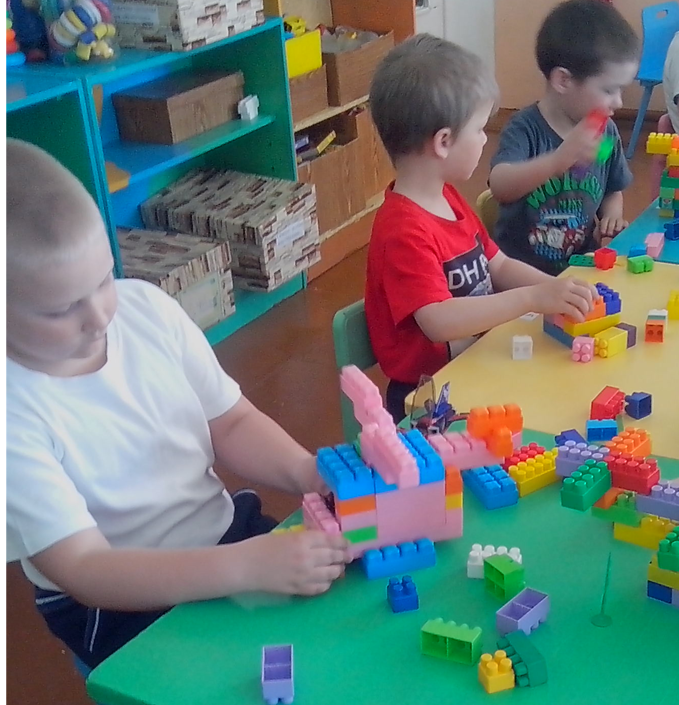 Фото ранних построек
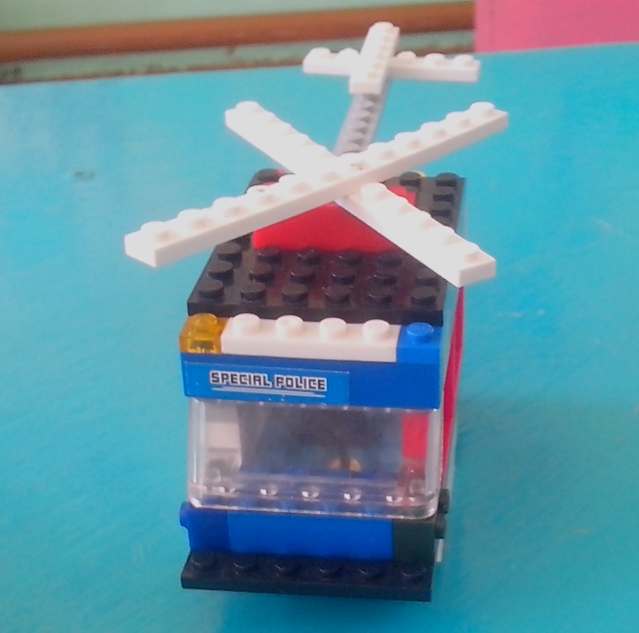 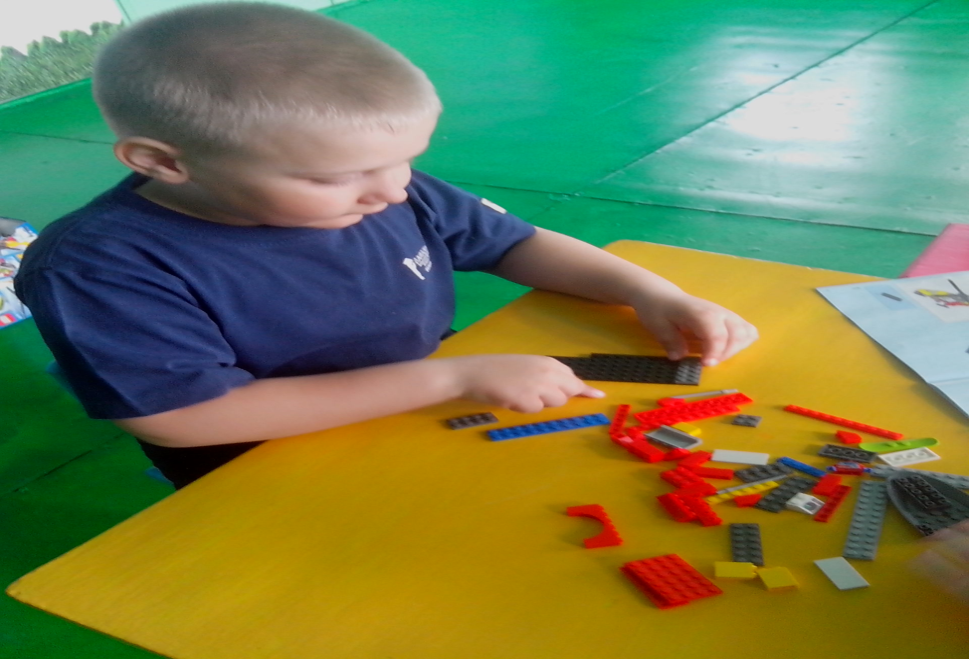 [Speaker Notes: Дома у меня есть разные конструкторы. Из них я строил машинки, роботов. Меня заинтересовало, как из отдельных частей конструктора можно собрать интересную игрушку.]
Увлекательный процесс конструирования
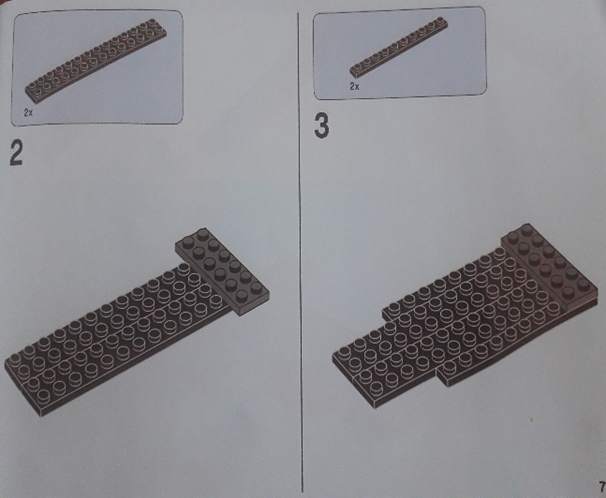 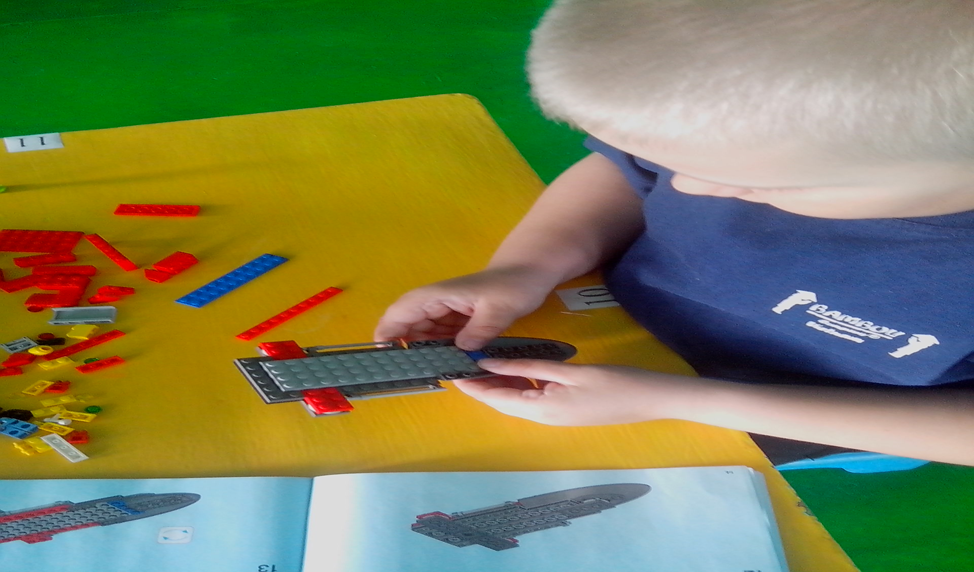 [Speaker Notes: А теперь я хочу представить свою работу «Спасательный вертолёт». Я собираю платформу.]
Увлекательный процесс конструирования
[Speaker Notes: Здесь я поставил кабину и начинаю собирать лопасти.]
Вот он мой готовый      вертолет!
Здорово, да?!
[Speaker Notes: Я собрал человечков спасателей и лыжника.]